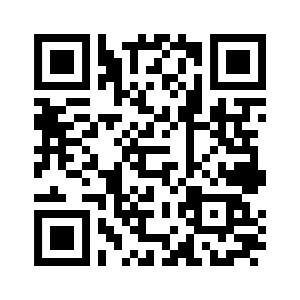 Bildnachweis: iStock.com/pixelfit
Gründen imNebenerwerb
Ein- / Überblick
Inhalt
Einführung, Besonderheit: „Gründen im Nebenerwerb“
Aktuelle Rahmenbedingungen - Neugründungen und Übernahmen
Grundlagen der Existenzgründung1. Rechtsformwahl2. Anmeldung3. Steuern4. Versicherungen 5. Rücklagen6. Businessplan7. Finanzierung / Förderung
Unterstützungsangebote
Beratungsmöglichkeiten 
Zusatzinformationen
Abschließendes
Ihr Ansprechpartner
2
Gründen im Nebenerwerb
I. Einführung
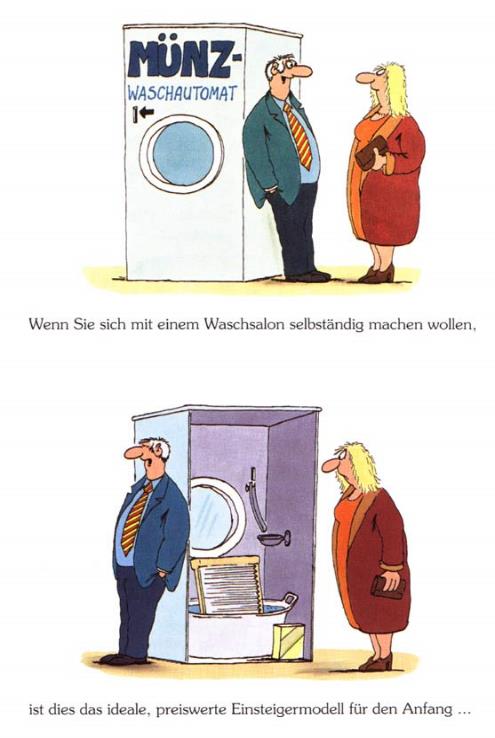 3
Gründen im Nebenerwerb
I. Einführung
4
Gründen im Nebenerwerb
I. Einführung, Besonderheit: „Gründen im Nebenerwerb“
Was ist Nebenerwerb? Ggf. zu klären
Neben einer abhängigen Beschäftigung?
Während Elternzeit?
Während Familienversicherung?
Zusätzlich Mini- / Midijob?
Neben ALG I / Bürgergeld?
Neben Schule / Studium?
Während Altersteilzeit / Rente?
5
Gründen im Nebenerwerb
I. Einführung, Besonderheit: „Gründen im Nebenerwerb“
Warum im Nebenerwerb? Mögliche Gründe
Flexibilität bei Ort und Zeit
Vereinbarkeit Familie und Beruf
Testen einer Idee
Risikominimierung
Zusatzverdienst
Selbstverwirklichung
6
Gründen im Nebenerwerb
I. Einführung, Besonderheit: „Gründen im Nebenerwerb“
Was gibt / gilt es u. a. zu prüfen?
Arbeitsvertrag
Mietvertrag
Versicherungen
Finanzierung / Förderung
Gewerberecht
Steuerrecht
Sozialversicherungsrecht
7
Gründen im Nebenerwerb
I. Einführung, Besonderheit: „Gründen im Nebenerwerb“
Im Grundsatz gilt
Im Nebenerwerb sind die gleichen Voraussetzungen 
(rechtlich und steuerlich) 
für die Selbständigkeit zu erfüllen wie im Vollerwerb!
8
Gründen im Nebenerwerb
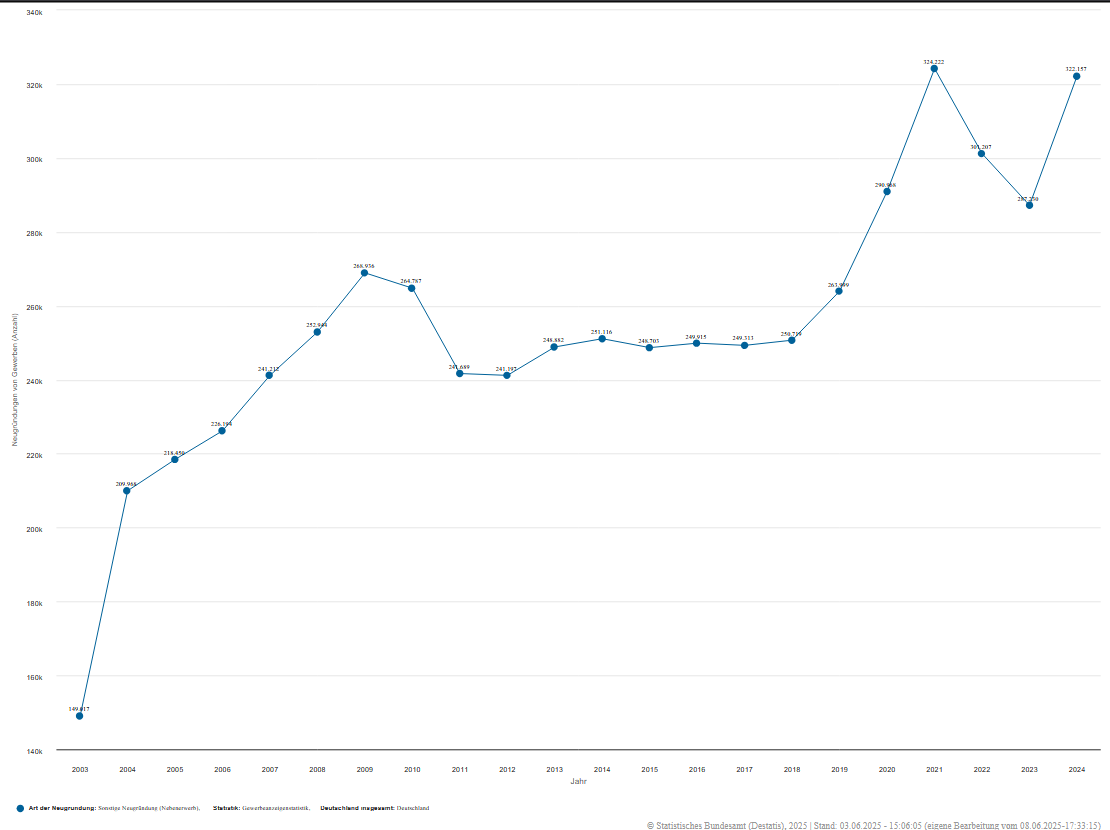 II. Aktuelle Rahmenbedingungen - Neugründungen und Übernahmen
Gründungsgeschehen 2024 - Zugang
Im Jahr 2024 wurden in Deutschland rund 120.900 Betriebe gegründet, deren Rechtsform und Beschäftigtenzahl auf eine größere wirtschaftliche Bedeutung schließen lassen. (2,1 % mehr als im Jahr 2023)
Die Gesamtzahl der Neugründungen von Gewerben war im Jahr 2024 mit rund 594.500 um 0,2 % höher als im Jahr 2023.

Nebenerwerbsgründungen stiegen um 12,2 % von 287.230 auf 322.157.

Die Gesamtzahl der Gewerbeanmeldungen stieg im Jahr 2024 auf rund 716.400, das waren 0,2% mehr als im Vorjahr.

Quelle: Statistisches Bundesamt
9
Gründen im Voll- und Nebenerwerb
II. Aktuelle Rahmenbedingungen - Neugründungen und Übernahmen
Gründungsgeschehen 2024 - Abgang
Rund 99.200 Betriebe mit größerer wirtschaftlicher Bedeutung gaben im Jahr 2024 ihr Gewerbe in Deutschland vollständig auf. Das waren 2,7 % mehr als 2023.

 Die Gesamtzahl der vollständigen Gewerbeaufgaben war im Jahr 2024 mit rund 503.400 um 3,4 % höher als im Vorjahr.

 Im gleichen Zeitraum wurden 11,3 % mehr Nebenerwerbsgründungen abgemeldet,    von 187.908 auf 209.186.

Insgesamt lag die Zahl der Gewerbeabmeldungen bei den Gewerbeämtern mit rund 619.100 um 2,7 % über dem Vorjahresniveau.


Quelle: Statistisches Bundesamt
10
Gründen im Voll- und Nebenerwerb
II. Aktuelle Rahmenbedingungen - Neugründungen und Übernahmen
Gründungsgeschehen Bayern 2015 – 2024
11
Gründen im Voll- und Nebenerwerb
II. Aktuelle Rahmenbedingungen - Neugründungen und Übernahmen
Gründungsgeschehen Oberbayern 2015 – 2024
12
Gründen im Voll- und Nebenerwerb
II. Aktuelle Rahmenbedingungen - Neugründungen und Übernahmen
Gründungsgeschehen Dachau 2024 vs 2023
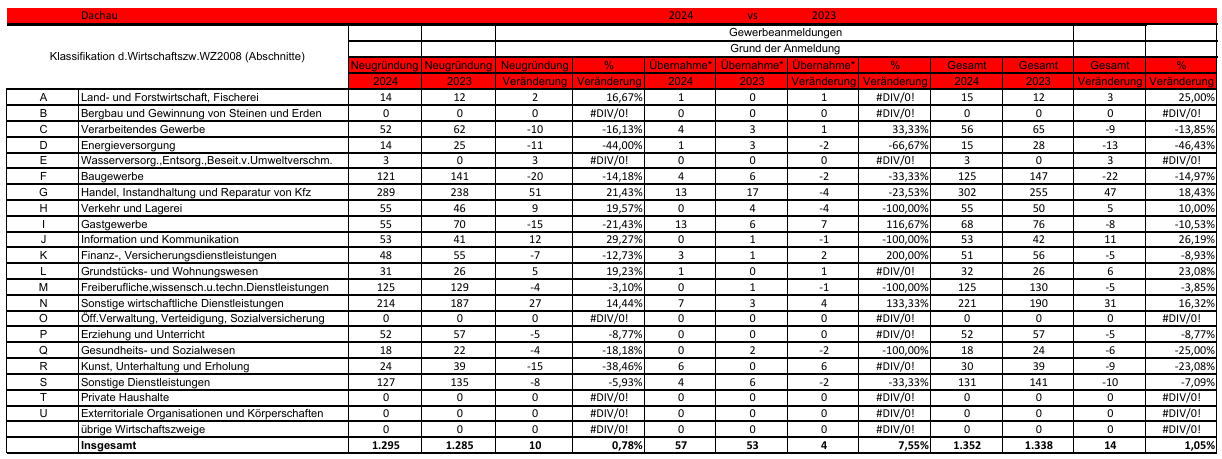 13
Gründen im Voll- und Nebenerwerb
II. Aktuelle Rahmenbedingungen - Neugründungen und Übernahmen
Selbständige 2015 bis 2024
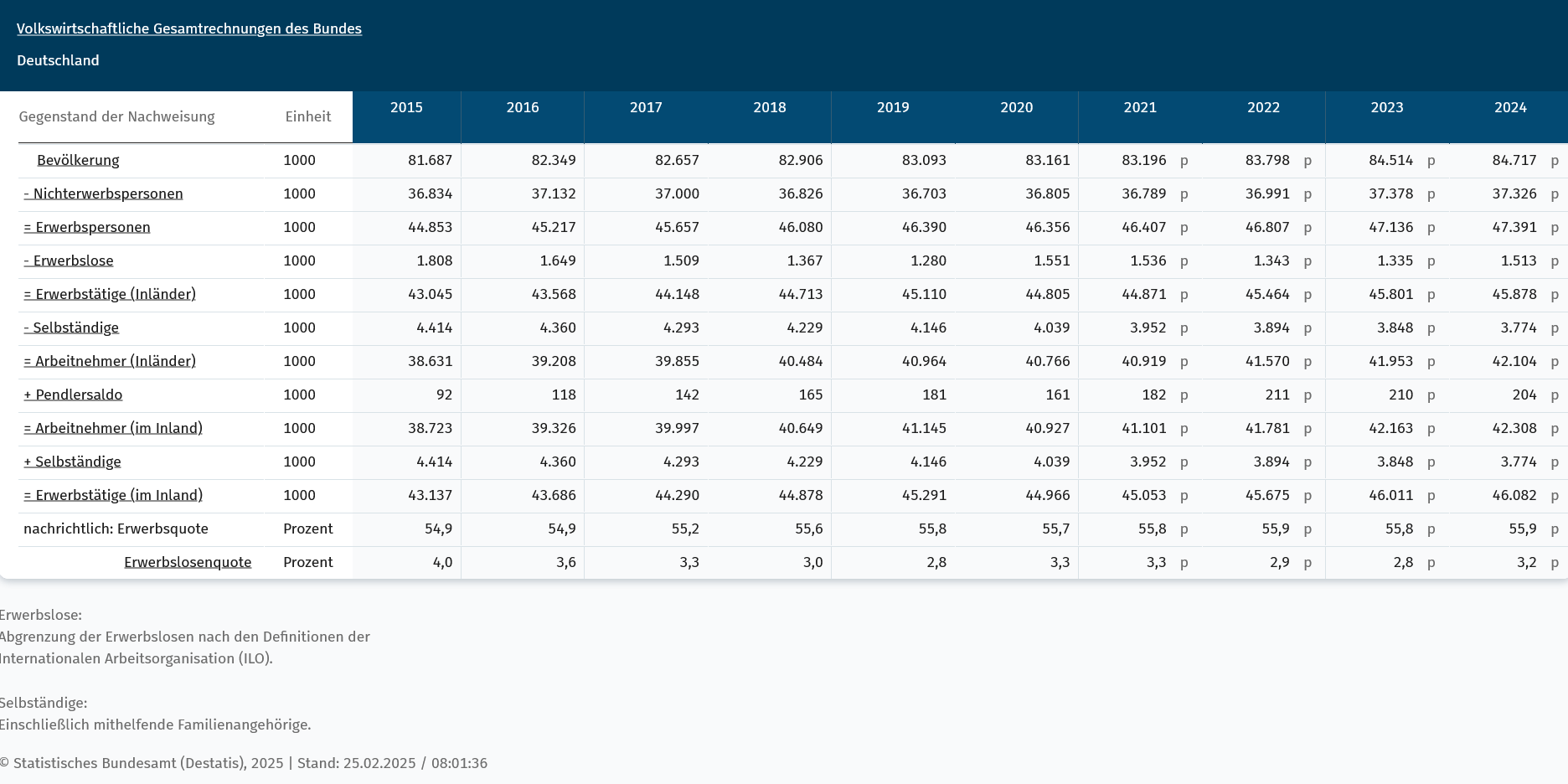 14
Gründen im Voll- und Nebenerwerb
III. Grundlagen der Existenzgründung
Typische Gründungsfehler
Quelle: KfW, Angaben in %
15
Gründen im Nebenerwerb
III. Grundlagen der Existenzgründung
Selbst - ständig
16
Gründen im Nebenerwerb
III. Grundlagen der Existenzgründung
10 Schlüssel zum Erfolg
Blick für die richtige Gelegenheit
Heißhunger auf viel Arbeit
Selbstdisziplin
Unabhängigkeit
Anpassungsfähigkeit
Selbstvertrauen und -bewusstseinSelbstvertrauen und  -bewusstsein


Urteilsvermögen
Zielstrebigkeit

Teamfähigkeit, Stresstoleranz

Lust auf Gewinn
17
Gründen im Nebenerwerb
III. Grundlagen der Existenzgründung
Zum Erfolg erforderlich: Fachliche Voraussetzung prüfen
18
Gründen im Nebenerwerb
III. Grundlagen der Existenzgründung
Gründungschronologie
19
Gründen im Nebenerwerb
III. Grundlagen der Existenzgründung
Grobplanung – Analysephase (1 bis 3 Monate)
Ideen finden

Konsultation mit Gründungsberater, IHK, HWK oder IFB

Kontakte knüpfen

Markt und Standort analysieren

Erstkontakt mit dem Steuerberater

Unternehmenskonzept erarbeiten(diskussionsfähiger Entwurf als Verhandlungsbasis)
20
Gründen im Nebenerwerb
III. Grundlagen der Existenzgründung
Detailplanung – Konsultationsphase (3 bis 4 Monate)
Kontakt mit Beratern (Steuerberater, Unternehmensberater, Anwalt, Finanzberater, erneut Gründungsberater, IHK, HWK, IFB)

Vorauswahl geeigneter Banken

Erstes Bankgespräch

Mietverhandlungen

Nachfragen bei Stadt- oder Gemeindeverwaltung, Ämtern und Behörden

Konsultation mit Gründungsberater, IHK, HWK, IFB

Kontakt mit Branchenverbänden, Vereinen, Organisationen

Verhandlungen mit Lieferanten

Konkrete Gespräche mit Steuerberater, Anwalt, Notar

Zielgerichtetes Suchen von geeigneten Mitarbeitern
21
Gründen im Nebenerwerb
III. Grundlagen der Existenzgründung
Detailplanung – Aktionsphase (4 bis 5 Monate)
Vorverträge eingehen

Prüfungen ablegen, Leistungsnachweise oder Konzessionen erwerben

Gesamtkonzept nochmals gründlich überprüfen

Kredit und Förderantrag stellen
22
Gründen im Nebenerwerb
III. Grundlagen der Existenzgründung
Vorhabensbeginn
Verbindliche Verträge abschließen

Beschäftigungsverhältnis kündigen (falls nicht schon früher erforderlich)

Büro / Geschäft einrichten

Eröffnungswerbung organisieren

Buchhaltung konzipieren

Mitarbeiter vorbereiten und schulen

Gewerbe oder freiberufliche Tätigkeit anmelden

Büro- / Geschäftseröffnung
23
Gründen im Nebenerwerb
III. Grundlagen der Existenzgründung
Unternehmensstart
Dieser Gesamtablauf wurde in einem Rahmen von 12 Monaten gestellt, um eine Orientierung für den ungefähren proportionalen Zeitbedarf zu schaffen. Wie lange Sie wirklich für Ihre Gründung anzusetzen haben, ergibt sich aus den für Sie zutreffenden Bedingungen. Planen Sie lieber etwas mehr Zeit als zu wenig ein.
24
Gründen im Nebenerwerb
III. Grundlagen der Existenzgründung
Grundsatz Gewerbefreiheit
25
Gründen im Nebenerwerb
III. Grundlagen der Existenzgründung
Arten der Selbständigkeit
1. Freier Beruf 
 
Ärzte, Rechtsanwälte und
Architekten sind typisch
Vertreter der „Freien Berufe“. 
Bei diesen Tätigkeiten steht eine
geistige, künstlerische oder 
wissenschaftliche Tätigkeit 
im Vordergrund. Über die jeweils
geltenden Zulassungs- und 
Berufsausübungsbestimmungen
informieren die jeweils 
zuständigen berufsständischen 
Vertretungen wie Ärztekammer,
Anwaltskammer und 
Architektenkammer.
Selbstvertrauen und -bewusstsein2a. Gewerbebetrieb
(Handel, Dienstleistung):

Merkmale eines Gewerbebetriebs:

Selbstständigkeit
Nachhaltigkeit
Gewinnerzielungsabsicht
 
2b. Gewerbebetrieb
(Handwerk):
Änderungen seit 01.01.2020
26
Gründen im Nebenerwerb
III. Grundlagen der Existenzgründung
Vorüberlegungen
1. Wie soll die Selbständigkeit erfolgen? 
(vorerst) Nebenberuflich
kurz-, mittel-, langfristig Hauptberuflich 
 
2. Wer sollte davon informiert werden? 
Arbeitgeber (bei Nebentätigkeit)  „Arbeitsvertrag!“ u. U. ArbZG (z. B. Ruhezeit, Urlaub)
Vermieter  „Mietvertrag“; 
Kommune  „Gewerbe-, Wohn-, Mischgebiet“
 
3. Spielt das familiäre Umfeld mit? 
was sagen Frau / Mann, Freunde, Bekannte dazu?
27
Gründen im Nebenerwerb
III. Grundlagen der Existenzgründung
Besondere Auflagen
1. Überwachungsbedürftige Gewerbe:
Gebrauchtwarenhändler

Auskunfteien

Detektivbüros

Ehe- und Partnervermittlungsinstitute

Reisebüros
28
Gründen im Nebenerwerb
III. Grundlagen der Existenzgründung
Besondere Auflagen
2. Erlaubnispflichtige Gewerbe:

Arbeitnehmerüberlassung
Arzneimittel (Großhandel, Im- / Export, Herstellung)
Betreiben von Bankgeschäften nach Kreditwesengesetz (KWG)
Betrieb von Gaststätten mit Alkoholausschank
Bewachungsgewerbe
Erbringen von Finanzdienstleistungen nach Kreditwesengesetz (KWG)
Fahrschulen
Finanzanlagenvermittlung und Honorar-Finanzanlagenberatung
Güterkraftverkehr mit Kraftfahrzeugen, die mit Anhänger ein zulässiges Gesamtgewicht von mehr als 3,5 Tonnen haben
Spielhallen und ähnliche Unternehmen
Personenbeförderung
Pfandleihgewerbe
Privatkrankenanstalten
Tätigkeit als Immobilienmakler
Tätigkeit als Bauträger und / oder Baubetreuer
Tätigkeit als Darlehensvermittler i.S. § 34c GewO
Tätigkeit als Immobiliardarlehensvermittler i.S. § 34i GewO
Versicherungsvermittlung und –beratung
Versteigerergewerbe
Waffenherstellung und -handel
29
Gründen im Nebenerwerb
III.1 Rechtsformwahl
Kriterien der Rechtsformwahl
Leitung und Vertretermacht

 Finanzierung,     Beteiligungsmöglichkeit

 Image

 Namensrecht
     (z.B. www.dpma.de)
… eine Frage der Strategie!

 Anzahl der Gründer

 Haftung

 Gründeraufwand

 Laufender Aufwand 
    Rechnungswesen

 Steuerbelastung
30
Gründen im Nebenerwerb
III.1 Rechtsformwahl
Rechtsformen im Überblick
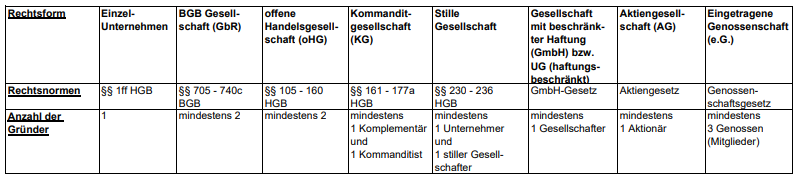 31
Gründen im Nebenerwerb
III.1 Rechtsformwahl
Rechtsformen im Überblick
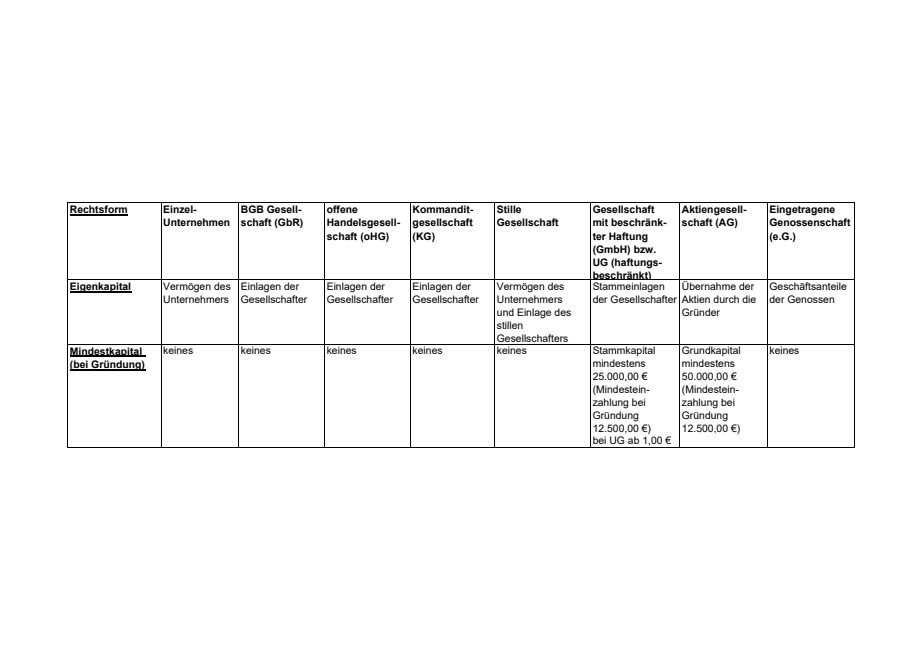 32
Gründen im Nebenerwerb
III.1 Rechtsformwahl
Rechtsformen im Überblick
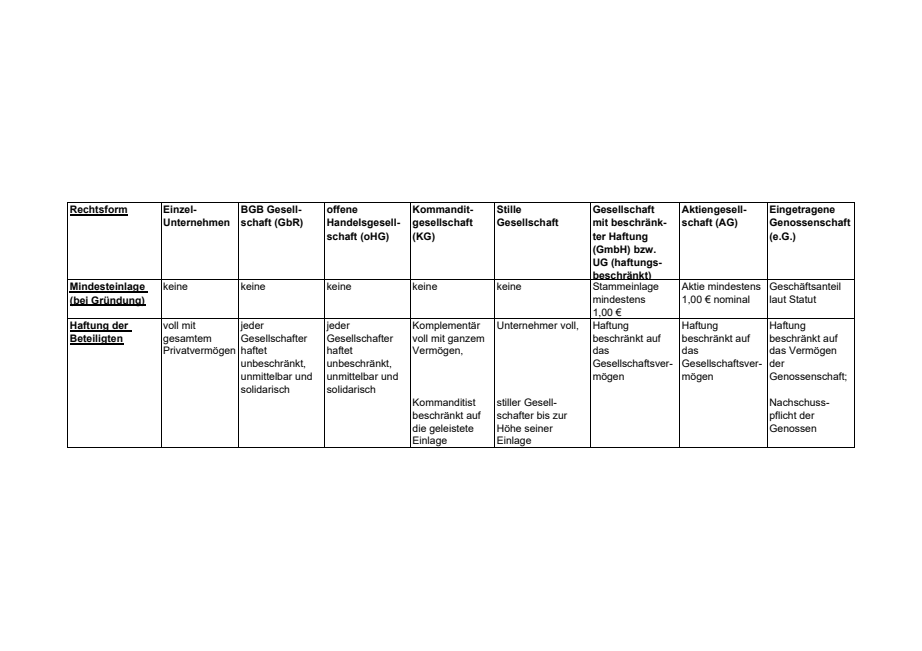 33
Gründen im Nebenerwerb
III.1 Rechtsformwahl
Rechtsformen im Überblick
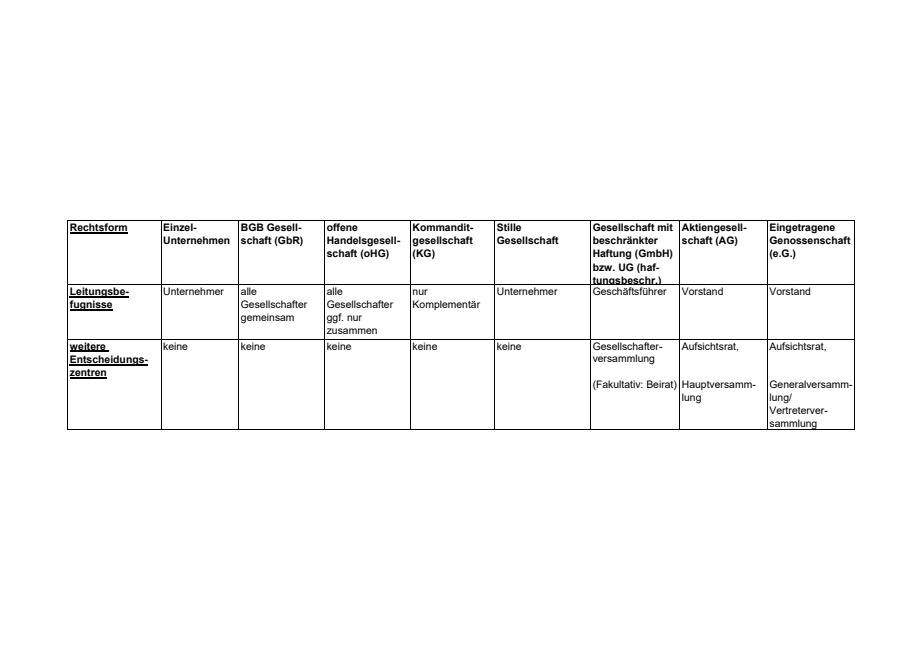 34
Gründen im Nebenerwerb
III.1 Rechtsformwahl
Rechtsformen im Überblick
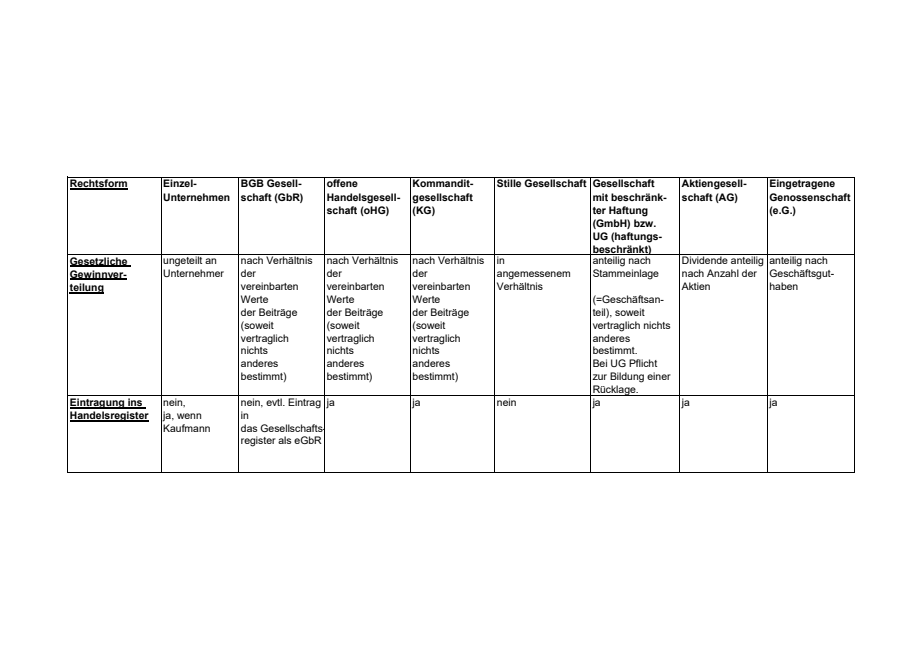 35
Gründen im Nebenerwerb
III.1 Rechtsformwahl
Besondere Rechtsformen für Freiberufler – PartG
Partnerschaft
Die Gründung einer Gesellschaft mit der Rechtsform der „Partnerschaft“ ist seit Inkrafttreten des Partnerschaftsgesellschaftsgesetzes im Jahre 1995 möglich. Die Partnerschaft entspricht in etwa der offenen Handelsgesellschaft, kann allerdings nur von Freiberuflern wie Ärzten oder Rechtsanwälten gewählt werden. Für Verbindlichkeiten der Partnerschaft haften den Gläubigern gegenüber neben dem Vermögen der Partnerschaft die Gesellschafter persönlich. Diese können ihre Haftung allerdings für Ansprüche aus Schäden wegen fehlerhafter Berufsausübung (auch unter Verwendung von AGBs) auf denjenigen von ihnen beschränken, der innerhalb der Partnerschaft die berufliche Leistung zu erbringen oder verantwortlich zu leiten und zu überwachen hat. 
 
Das Recht der Partnerschaften ist im Gesetz nur sehr knapp geregelt. Durch die erfolgte 
Zulassung der GmbH-Gründung für einige Freiberufler ist das Interesse an dieser 
Rechtsform zurückgegangen. Partnerschaftsgesellschaften sind in das Partnerschaftsregister beim Amtsgericht einzutragen.
36
Gründen im Nebenerwerb
III.2 Anmeldung
Wie erfolgt die Anmeldung
Freier Beruf:- Mitteilung ans Finanzamt
  
Gewerbebetrieb:- Anmeldung beim zuständigen Gewerbeamt  (stehendes Gewerbe / Reisegewerbe)   kostenpflichtig- min. erforderliche Unterlage:  Personalausweis                                                  Ausländer zusätzlich:                                                  Aufenthalts- (EU), Arbeitserlaubnis (EU)
! Jede Änderung ist anzeigepflichtig !
(z.B. zusätzliche Branche, Ummeldung, Abmeldung)
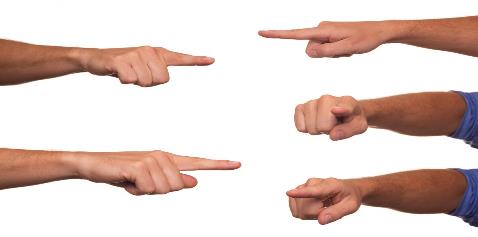 37
Gründen im Nebenerwerb
III.2 Anmeldung
Wie erfolgt die Anmeldung
Eintragung ins Handelsregister:- Notarieller Antrag ans Registergericht
- Eintragung ins Handelsregister   => doppelte Buchführungspflicht
- evtl. Geschäftsführervertrag (abhängig von der Rechtsform)
- evtl. Gesellschaftervertrag (abhängig von der Rechtsform)
38
Gründen im Nebenerwerb
III.2 Anmeldung
Durch die Gewerbeanmeldung werden informiert:
Bayerisches Statistisches Landesamt
Finanzamt (Gewerbesteuernummer, USt-ID)  

Gewerbeaufsichtsamt bei den Bezirksregierungen

Industrie- und Handelskammer
Handwerkskammer
Bundesagentur für Arbeit 

(AOK) wegen KV, PfV, RV

Behörden der Zollverwaltung

Deutsche Gesetzliche Unfallversicherung e.V. zur Weiterleitung an die zuständige Berufsgenossenschaft

Bayerisches Landesamt für Gesundheit und Lebensmittelsicherheit
auch freier Beruf 

el. „Elster“ auch im freien Beruf







auch im freien Beruf

auch freier Beruf

auch freier Beruf

auch freier Beruf



evtl. auch im freien Beruf
39
Gründen im Nebenerwerb
III.3 Steuern
Steuern für den Unternehmer
Umsatzsteuer
Einkommen- und Körperschaftssteuer 
(Personengesellschaft / Kapitalgesellschaft)
Gewerbesteuer 
(Unterschiede bei Personengesellschaft, Kapitalgesellschaft)
40
Gründen im Nebenerwerb
III.4 Versicherungen
Versicherungen für den Unternehmer, z. B.
Sachversicherungen
 
Feuerversicherung
Einbruchdiebstahlversicherung
Versicherung gegen Leitungswasserschäden
Glasversicherung
Transportversicherung
  
Vermögensversicherung
 
 Betriebshaftpflichtversicherung
41
Gründen im Nebenerwerb
III.5 Rücklagen
Wichtig: Rücklagenbildung!
Puffer für die laufenden Kosten (2 - 3 x die mtl. Ausgaben)
Für Urlaub, Krankheit und unvorhergesehene Ereignisse
Für Steuer(nach)zahlung(en) 




Evtl. Einbeziehung eines Steuerberaters für die: 
Buchführung
Lohn- und Gehaltsbuchhaltung
Steuerliche Beratung (Abschreibung udgl.)
42
Gründen im Nebenerwerb
III.6 Businessplan
Inhalte Konzept
1.      Geschäftsidee
2.      Persönliche Voraussetzungen
3.      Markteinschätzung
4.      Wettbewerbssituation
5.      Produktions- / Dienstleistungsfaktoren
6.      Standortwahl
7.	Zukunftsaussichten
43
Gründen im Nebenerwerb
III.6 Businessplan
Inhalte Konzept
8. 	Weitere wichtige Aspekte, wie- Rechtsform- Genehmigungen- Fläche / Räume- Versicherungen

  9.      Investitionsplan (Sach- und Betriebsmittel)

10.      Rentabilitätsplan für drei Jahre
11.      Liquiditätsplan für die ersten 24 Monate
44
Gründen im Nebenerwerb
III.6 Businessplan
Vorteil Konzept
Sie gewinnen Kompetenz
Typische Zusammenhänge und die Abhängigkeiten einzelner Positionen voneinander werden Ihnen bewusst
Sie erkennen besonders wichtige Details als Schlüsselpositionen Ihres wirtschaftlichen Erfolgs
Variantenvergleiche machen Sie flexibel für spätere Situationen nach Eröffnung Ihres Geschäfts.
Sie bekommen ein Gefühl für die finanziellen Auswirkungen Ihrer Entscheidung
45
Gründen im Nebenerwerb
III.7 Finanzierung / Förderung
Bausteine der Gründungsförderung
46
Gründen im Nebenerwerb
III.7 Finanzierung / Förderung
Zuschuss - AVGS
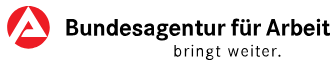 Existenzgründer, die aus der Arbeitslosigkeit heraus ein     Unternehmen gründen wollen
 Sozialversicherungspflichtig Beschäftigte, die von Arbeits-    losigkeit bedroht sind und sich selbständig machen wollen
 Maßnahmedauer je nach Umfang und individueller Termin-    planung, ca. 2 bis 8 Wochen (min. 2 Termine pro Woche)
 bis zu 100 Coaching-Einheiten á 45 Minuten
 bezuschusst zu 100 %
Aktivierungs- und Vermittlungsgutschein
1. Persönliches Gespräch in der Agentur für Arbeit oder im         Jobcenter
 2. Erhalt Aktivierungs- und Vermittlungsgutschein
 3. Passende Maßnahme finden
 4. Kontaktaufnahme mit Maßnahmeträger
 5. Bewilligung durch Agentur für Arbeit bzw. Jobcenter
 6. Maßnahmeteilnahme Qualifizierung
 7. Erhalt Teilnahme- und Qualifizierungszertifikat
Schritte
47
Gründen im Nebenerwerb
III.7 Finanzierung / Förderung
Berater-ID: 160980
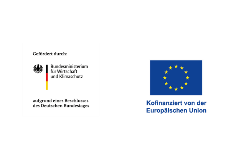 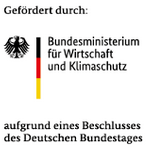 Zuschuss – Bund (01.01.2023 bis 31.12.2026)
gewerblich / freiberuflich selbständig tätiges KMU
 bezuschusst bis 50 % des Honorars (West)    
 Beratungskosten darf Bemessungsgrundlage 3.500 € nicht überschreiten

Innerhalb der Geltungsdauer der Förderrichtlinie maximal fünf in sich abgeschlossene Beratungen, jedoch nicht mehr als zwei pro Jahr, möglich

Bezugnahme auf die Gleichstellungsperspektive, Aspekte der Chancengleichheit und Nichtdiskriminierung sowie der ökologischen Nachhaltigkeit (SDG*)

Im ersten Jahr nach der Gründung kostenloses Informationsgespräch bei einer Leistelle erforderlich

Kein Rechtsanspruch
BAFA-Förderung unternehmerischen Know-hows
Leitstellen:
     - Handel und Dienstleistung: DIHK - Service GmbH
     - Freie Berufe: Förderungsgesellschaft des BDS-DGV mbH
     - Handwerk: ZDH
     - u. a.
Voraussetzungen
*= Sustainable Development Goals
www.bafa.de
48
Gründen im Nebenerwerb
IV. Unterstützungsangebote
Informationen
Sie finden auf meiner Webseite www.harald-hof.de Informationen von- Existenzgründung bis- Unternehmensnachfolge- Seminar- und- Veranstaltungsangebote

- Zertifizierungsmöglichkeiten
49
Gründen im Nebenerwerb
IV. Unterstützungsangebote
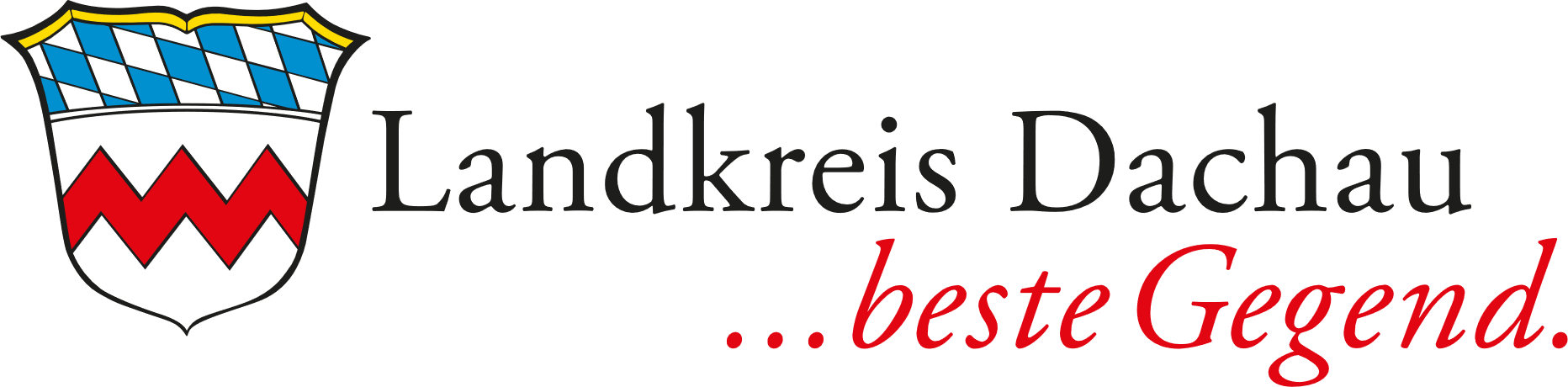 Nächstes Gründerseminar in Dachau
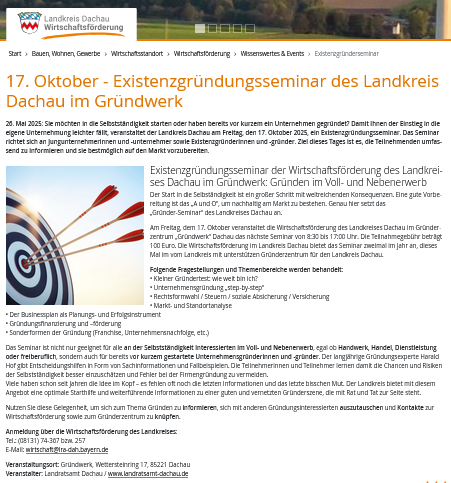 Am Freitag, 17.10.2025Gründerzentrum „Gründwerk“ Dachau
08:30 bis 17:00 Uhr

Folgende Fragestellungen und Themenbereiche werden behandelt:• Kleiner Gründertest: wie weit bin ich?• Unternehmensgründung „step-by-step“• Rechtsformwahl / Steuern / soziale Absicherung / Versicherung• Markt- und Standortanalyse• Der Businessplan als Planungs- und Erfolgsinstrument• Gründungsfinanzierung und –förderung• Sonderformen der Gründung (Franchise, Unternehmensnachfolge, etc.)

Anmeldung bei der Wirtschaftsförderung des Landkreises
50
Gründen im Nebenerwerb
IV. Unterstützungsangebote
Veranstaltungen, z. B. Gründerwoche
Partner und Veranstalter verschiedenster Formate, z. B.
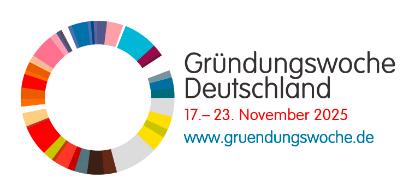 51
Gründen im Nebenerwerb
V. Beratungsmöglichkeiten
Beratungsmöglichkeiten
Nicht nur in (Ober-)bayern sondern Deutschlandweit- persönlich- telefonisch- online

Von der Existenzgründung bis hin zur Unternehmensnachfolge.

weiterer Vorteil für Sie: sehr gut vernetzt und guten Draht zu- Venture Capital- Business Angels
52
Gründen im Nebenerwerb
VI. Zusatzinformationen
Eigene Weiterbildungsangebote, z. B. über:
www.zukunft-jetzt-gestalten.de
53
Gründen im Nebenerwerb
VI. Zusatzinformationen
Fachkundige Stellungnahmen
Abgabe fachkundiger Stellungnahmen zu Gründungsvorhaben in Handel, Dienstleistung, Handwerk, Kunst & Kultur sowie Freiberuflichkeit
gegenüber der Agentur für Arbeit bei	
    - Anträgen auf Gründungszuschuss

gegenüber dem Jobcenter bei	
    - Anträgen auf Einstiegsgeld

gegenüber dem Vormundschaftsgericht bei
     - Gründung Minderjähriger
54
Gründen im Nebenerwerb
VI. Zusatzinformationen
Unternehmensnachfolge
Vermittlung von Kontakten zwischen Gründungswilligen und Firmen,
die einen Nachfolger suchen sowie Beratung & Begleitung im Prozess, 

inkl. der Mediation
55
Gründen im Nebenerwerb
VII. Abschließendes
Beratung ist wichtig
Verlassen Sie sich nicht unbedingt auf das, was Andere sagen oder tun.

Nehmen Sie sich die Zeit, die Sie brauchen, stürzen Sie nichts übers Knie.

Planen Sie Ihre Investitionen lieber höher als zu gering.

Nutzen Sie individuelle Beratungen: 
     Denn die Überlebenschance für Unternehmensgründer ist dann höher, 
     wenn keine Beratungsresistenz vorliegt. 
     Das heißt: Tauschen Sie sich mit Ihrem „Netzwerk“ aus

Von Unternehmer*innen, welche sich laut Studien beraten ließen
     sind nach 4 Jahren noch gut 85 % am Markt. Von denen, die sich nicht
     beraten ließen sind nach 5 Jahren zwischen 50 und 70 Prozent nicht mehr
     existent.
56
Gründen im Nebenerwerb
VII. Abschließendes
Viel Erfolg für Ihre Existenzgründungundvielen Dank für Ihre Aufmerksamkeit!
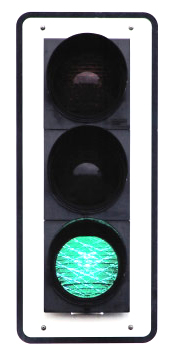 57
Gründen im Nebenerwerb
VIII. Ihr Ansprechpartner
Berater, Trainer, Coach und MUT-Macher
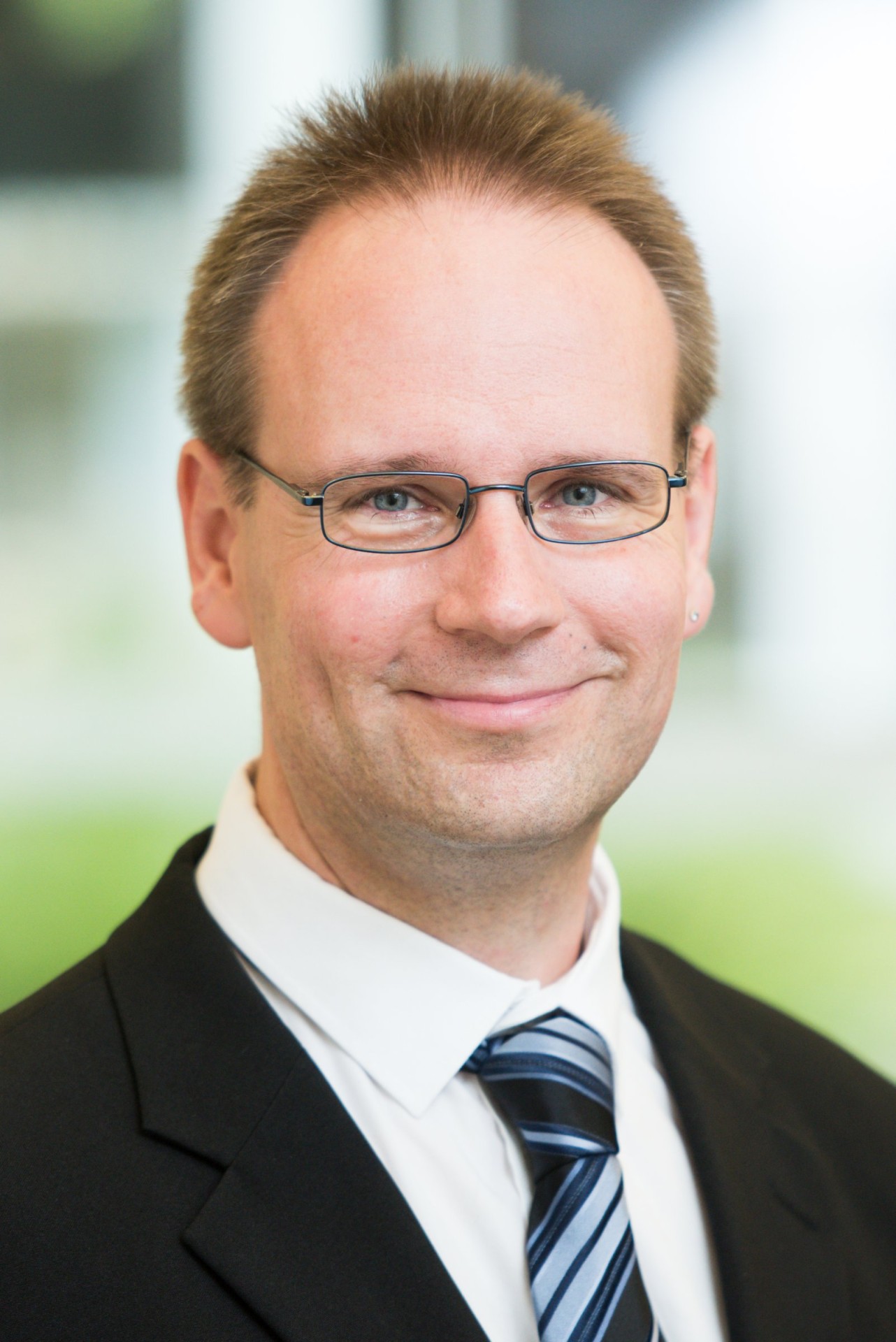 Die Dokumentationsunterlagen sind vom Verfasser durch das Urheberrecht geschützt. 
Nachdruck, Vervielfältigung, (Weiter)-Bearbeitung – auch auszugsweise – und / oder Weiterleitung an Dritte ist urheberrechtlich nicht gestattet.
Verfasser/-in dieser Unterlagen: Harald Hof
Harald Hof
Lindenallee 1786899 Landsberg am Lech
Telefon: 08191 3059987Telefax: 08191 3052782E-Mail: info@harald-hof.de
Gelistet bei der BAFA unter Nr. 160980 „Förderung von Unternehmensberatungen für KMU“
58
Gründen im Nebenerwerb